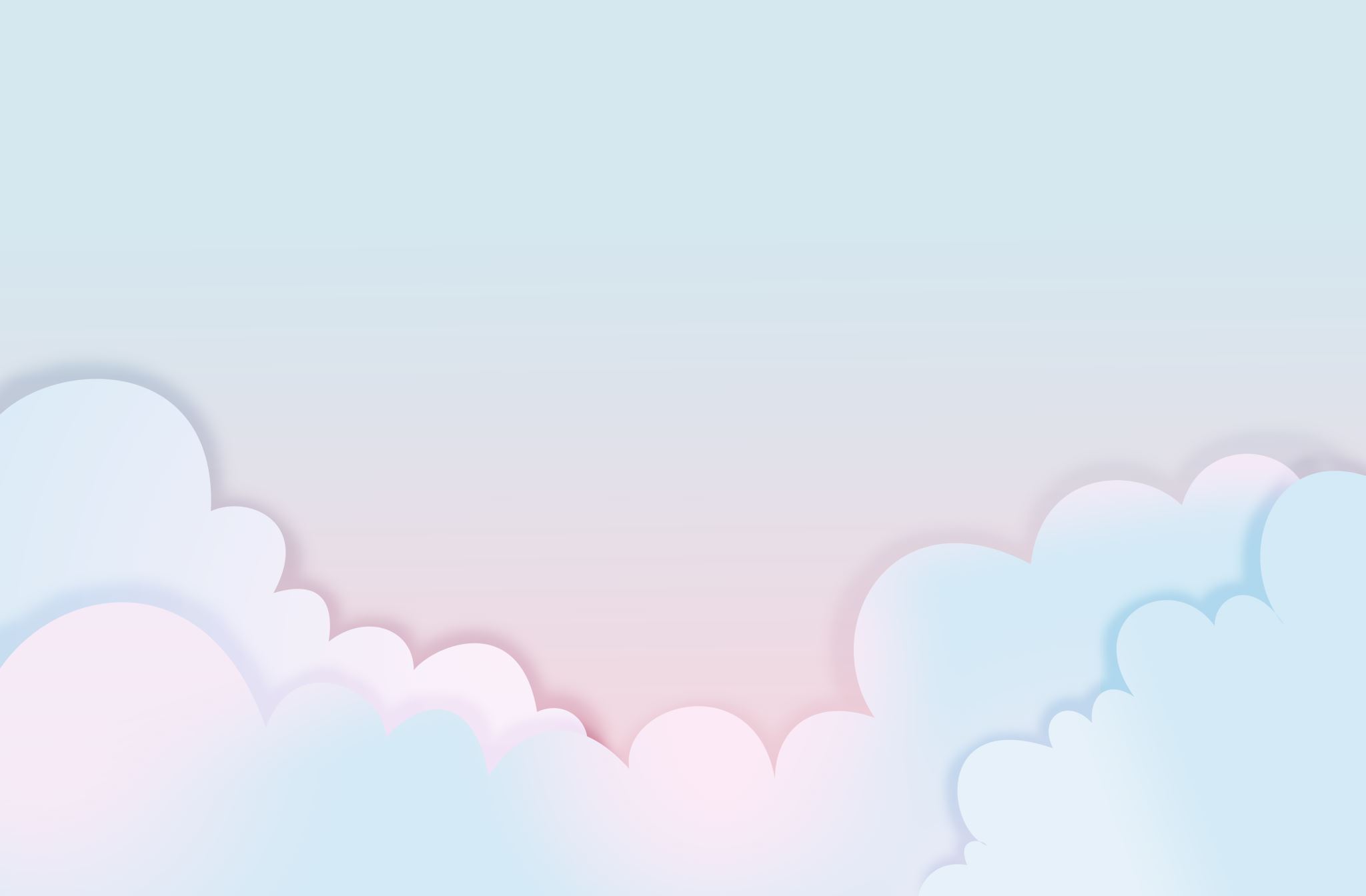 Los
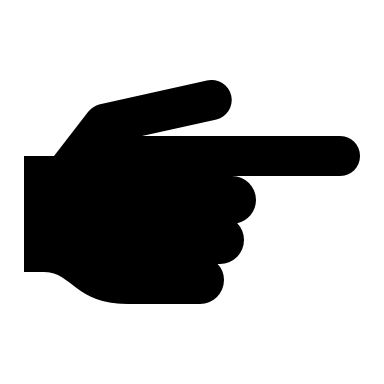 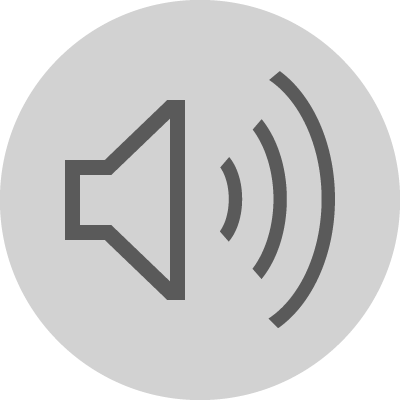 INSTRUCCIONES
LOS SENTIDOS
4. ELIGE EL SENTIDO QUE UTILIZAMOS
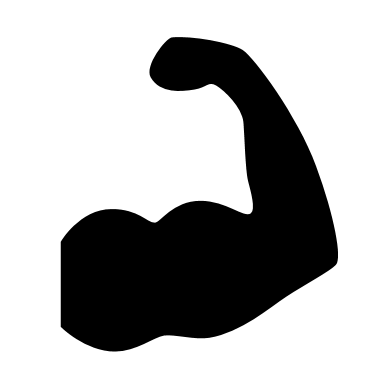 1.BUSCA A TU EQUIPO
2 .OBSERVA BIEN LOS DIBUJOS
3. PIENSA PARA QUE UTILIZAMOS CADA SENTIDO
3. LEE CADA PALABRA
María Socorro Montero
Educación Infantil (5)